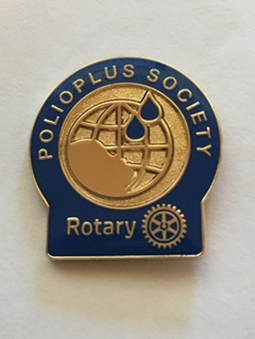 The PolioPlus Society
Optional “grassroots” organization within districts to recognize PolioPlus donors
Requires annual pledge of typically $100 or more 
All tracking done by districts
Recognized with pin, certificate
D7610 is adopting; most Zone 33 districts have adopted
PDG Sandy Duckworth, PolioPlus Society
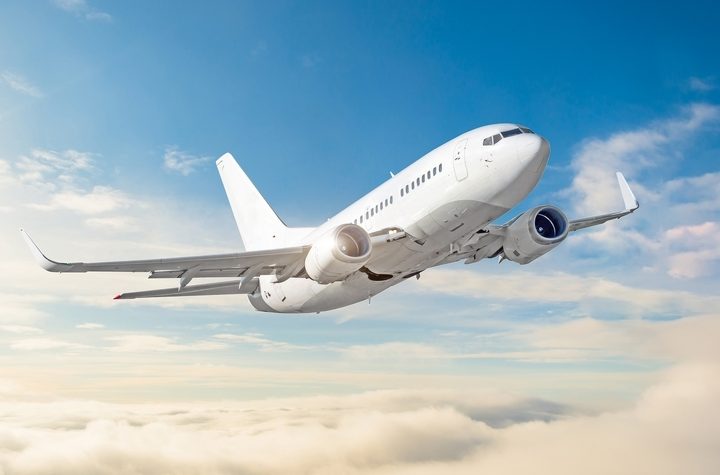 Why Now?
Polio is still only a plane ride away as exemplified by the recent case of Paralytic Polio found in an unvaccinated adult in Rockland County, New York apparently brought to the U.S. by a visitor from another country
Before Polio Initiative, more than 1,000 children worldwide died every day – 350,000 children annually
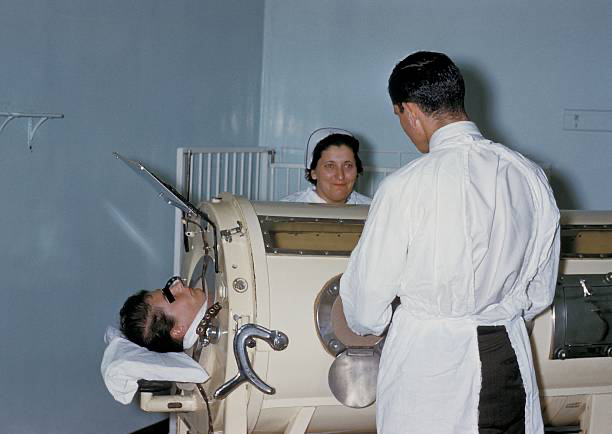 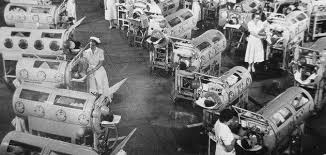 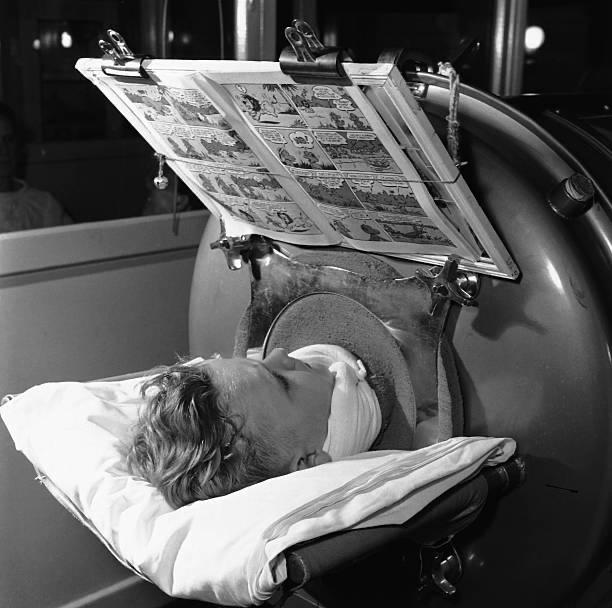 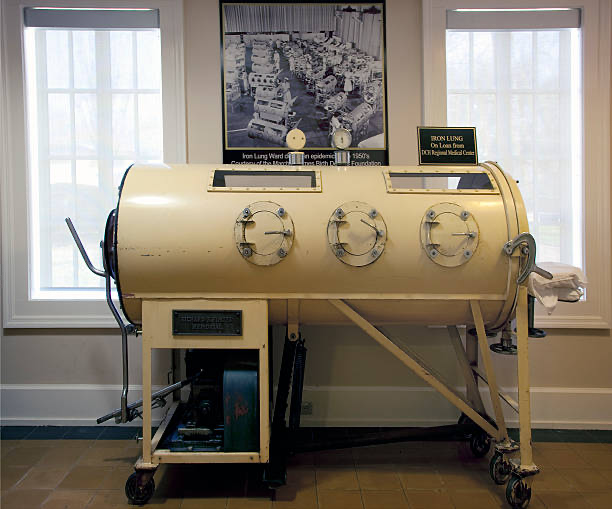 Why the PPS is Needed
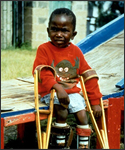 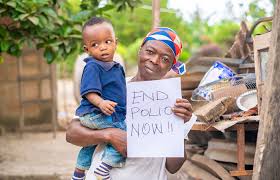 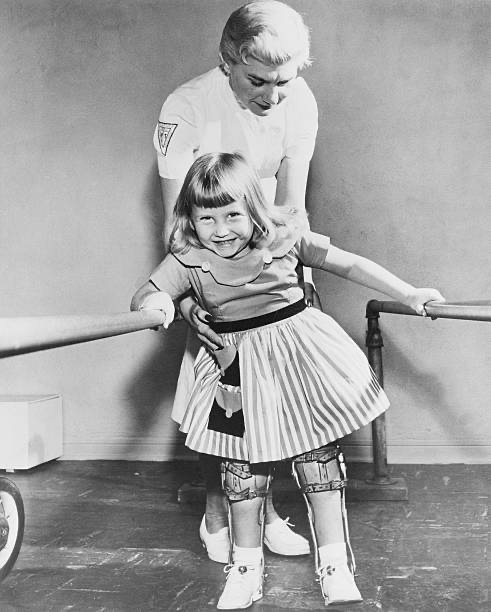 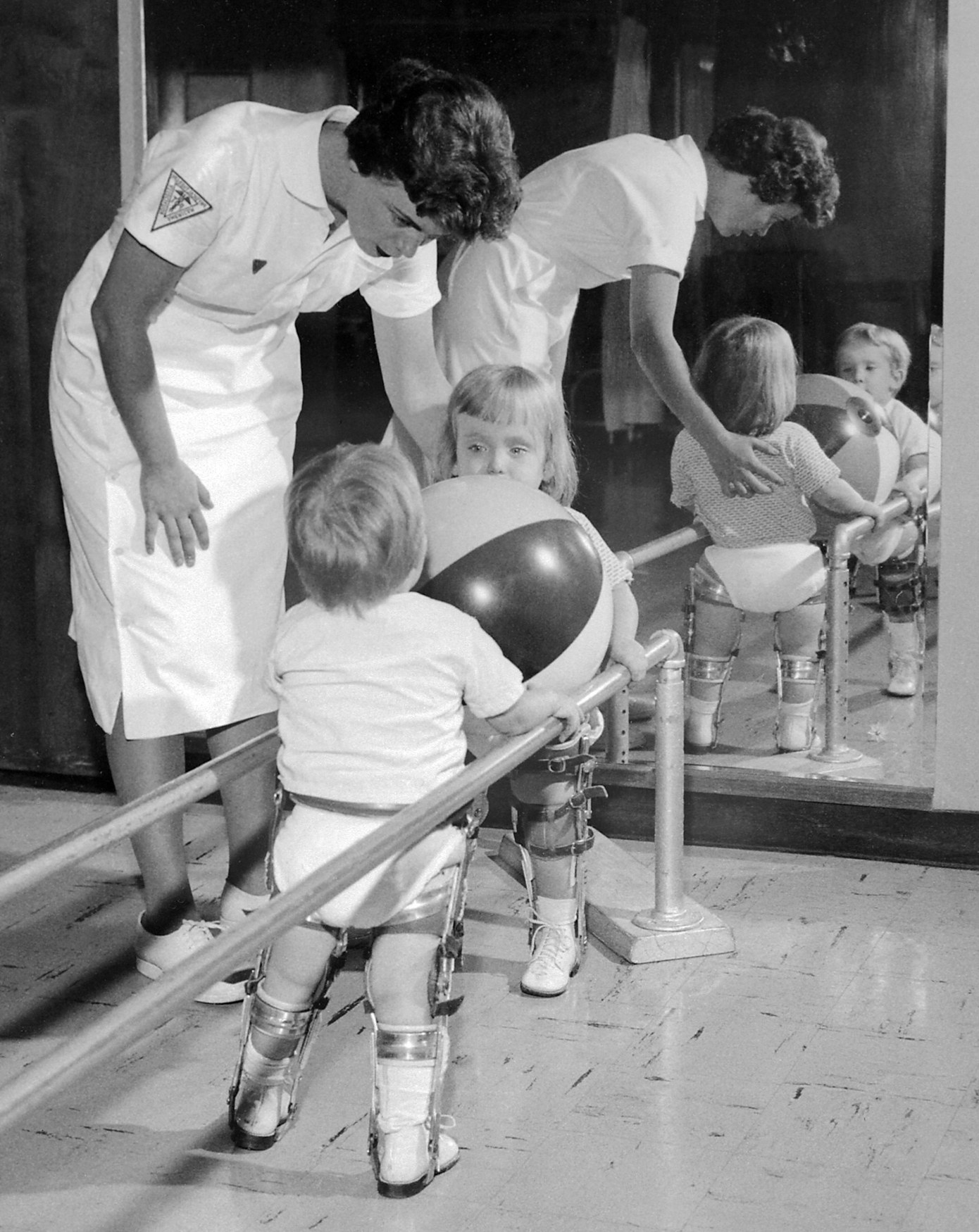 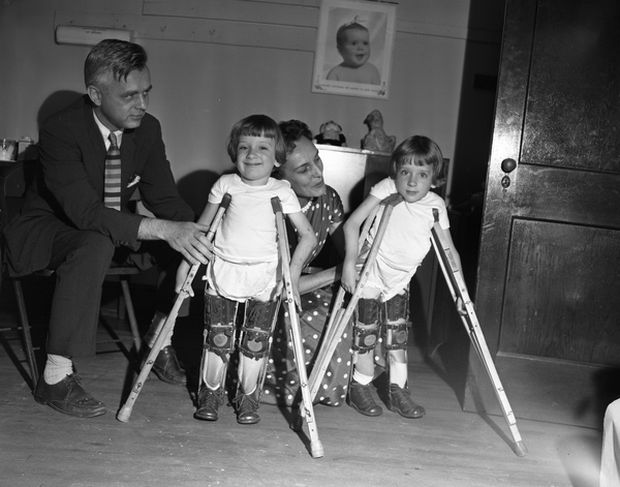 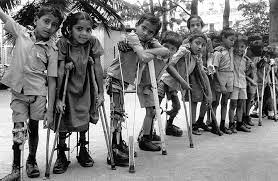 Drops That Save Lives
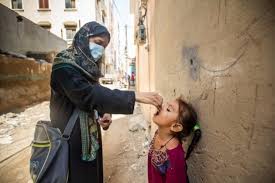 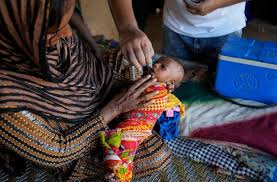 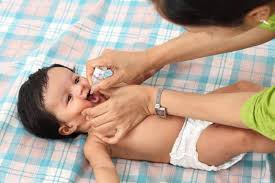 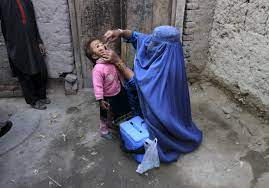 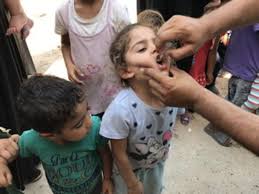 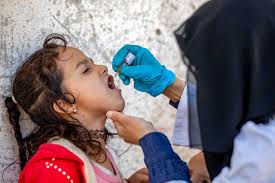 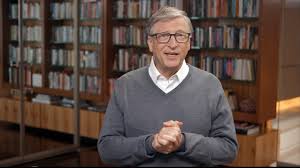 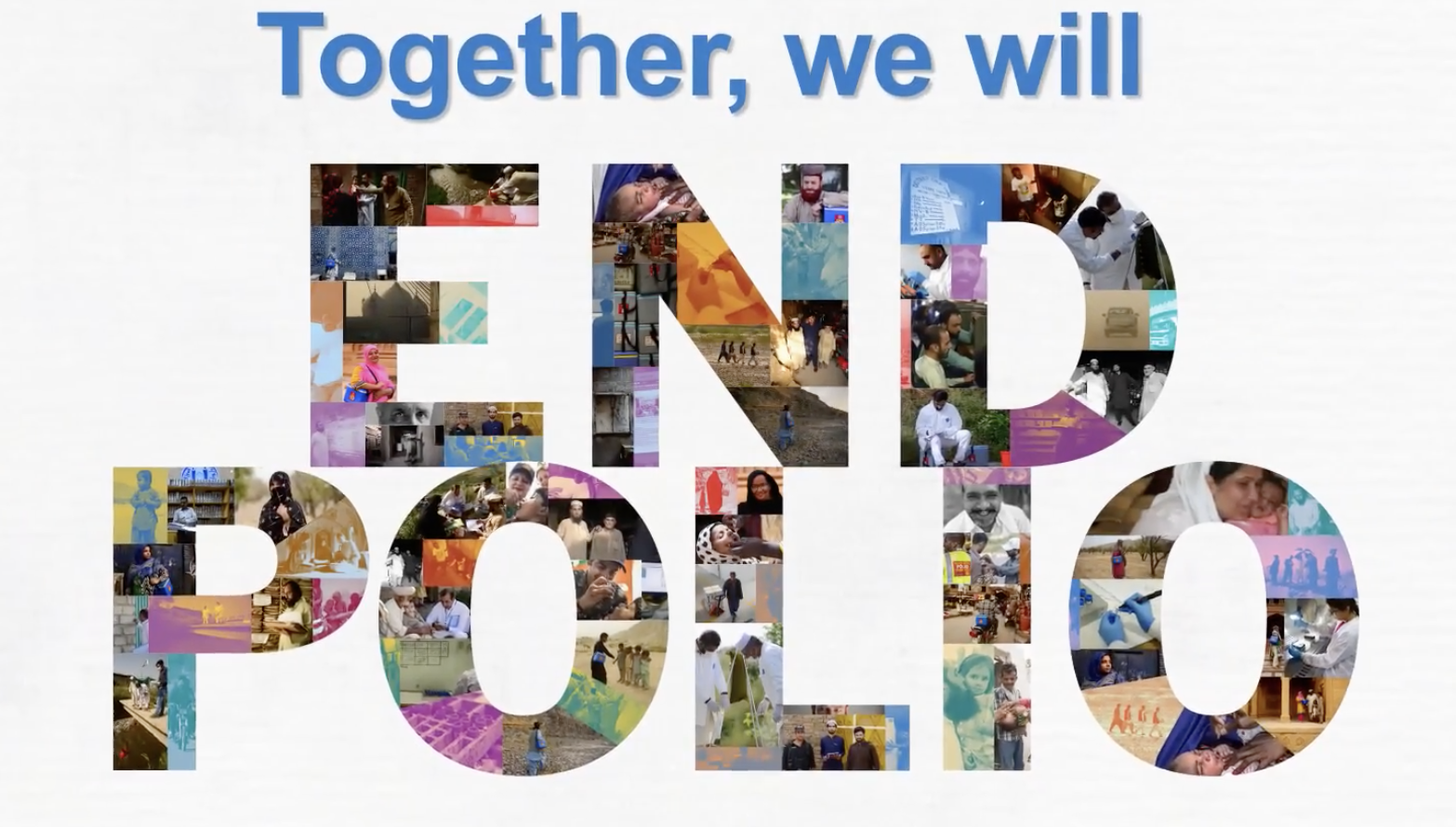 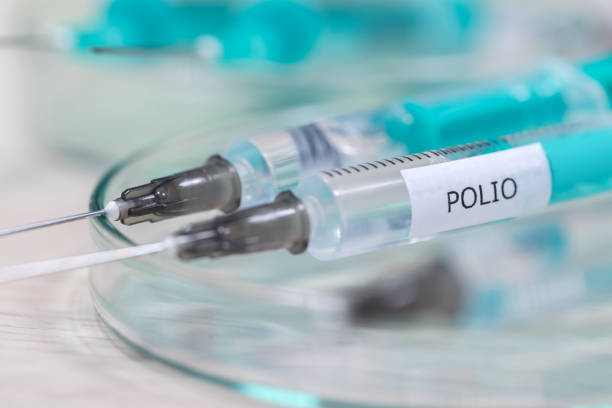 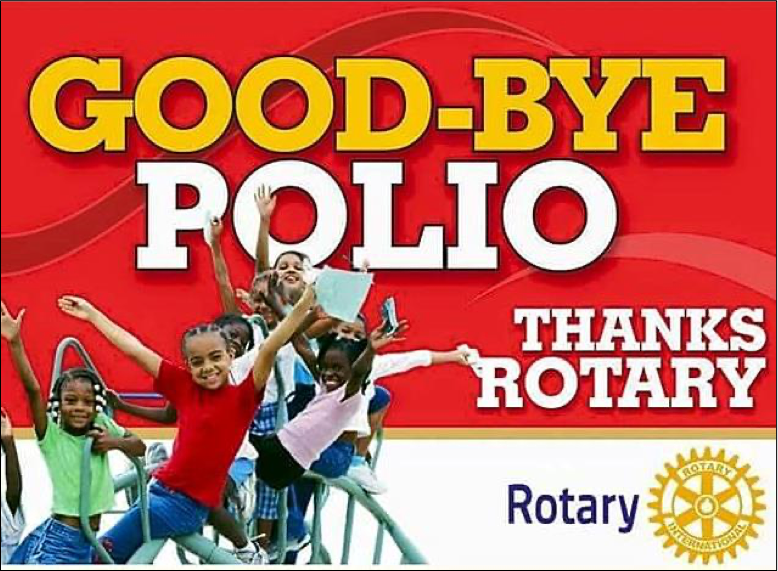 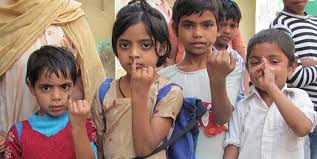